Introduction to Entrepreneurship
Who is an Entrepreneur?
Characteristics of Entrepreneurship
Ability to take a risk
Innovation
Visionary and Leadership quality
Open minded
Flexibility
Creativity
Leadership 
Organization building
Importance of Entrepreneurship
Boosts economic activities
Provides balanced development 
Improves the standard of living
Employment generation
Adds to the revenue
Earns foreign exchange
FACTORS CONTRIBUTING TO THE GROWTH OF ENTREPRENEURSHIP
Entrepreneur V/S Intrapreneur
Entrepreneur refers to a person who set up his own business with a new idea or concept. 
Intrapreneur refers to an employee of the organization who is in charge of undertaking innovations in product, service, process etc. Use resources provided by the company.
Entrepreneur V/S Intrapreneur
OTHER CLASSIFICATION
Innovating Entrepreneurs:
Innovating entrepreneurs are one who introduce new goods, inaugurate new method of production, discover new market and reorganise the enterprise.
Imitative Entrepreneurs:
These are characterised by readiness to adopt successful innovations inaugurated by innovating entrepreneurs. Imitative entrepreneurs do not innovate the changes themselves, they only imitate techniques and technology innovated by others.
Fabian Entrepreneurs:
Traditional in their outlook. They liked to operate in secured markets
Drone Entrepreneurs:
 They generally have a rigid outlook. They follow age-old practices
WOMEN ENTREPRENEURS
https://theceostory.in/blog/top-10-famous-women-entrepreneurs-in-india/
Top ten women entrepreneurs in India 
Problems faced by women entrepreneurs in India
 Family responsibilities
Judged on different roles
Prejudiced attitude
Sense of insecurity
Limited opportunity
Domestic conflicts
Lack of finance
PROMOTION OF WOMEN ENTREPRENEURS
Education to all
Family involvement 
Easy bank loans
Bank schemes:- e.g. SIDBI ( small industries development bank of India) introduced the Mahila Udyog Nidhi scheme , Bank of India , SBI-
Bhartiya Mahila Bank
Entrepreneurship development programme
Trade related Entrepreneurship assistance and development (TREAD)
Government schemes for women entrepreneurs:
 Annapurna scheme
Stree Shakti package
8. Empowerment- SEWA ( Self Employed women’s association) 
9. Workshops and seminars
10. Training facilities 
11. Work from Home
ENTREPRENEURSHIP TRAINING AND DEVELOPMENT CENTRES IN INDIA
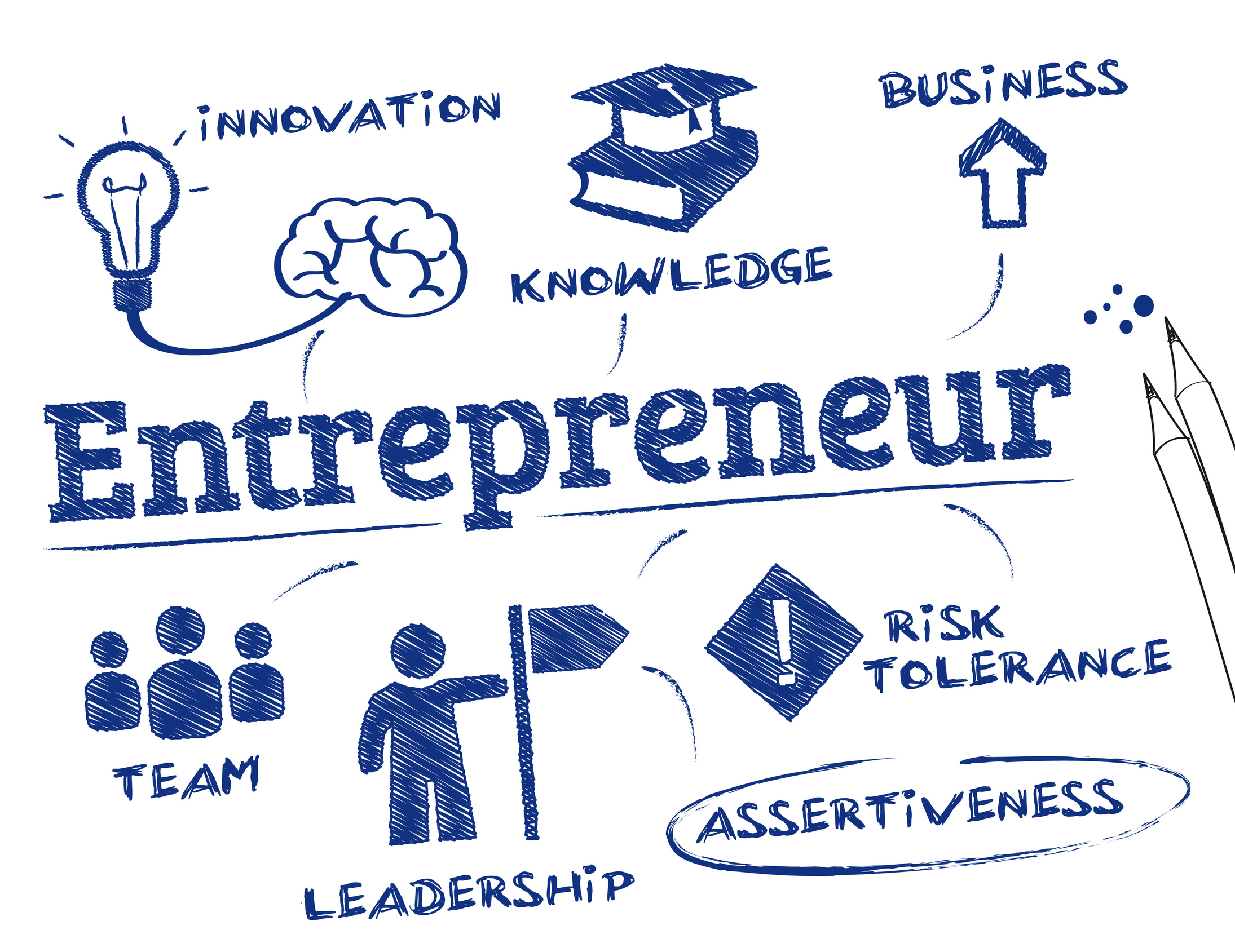 National Institute for Entrepreneurship and Small Business development(NIESBUD) 
 Apex body established by the GOI
Responsible to coordinate and supervise the activities of the various institutions and agencies engaged in entrepreneurial development 
2. Maharashtra Centre for Entrepreneurial development (MCED)
 training programmes for entrepreneurial development specially to small scale units
3. National Alliance of Young Entrepreneurs(NAYE) 
 pioneer organization helping women entrepreneurs in many ways 
4. National Small Industries Corporation ( NSIC) – 1955
 GOI enterprise specially for micro,  small and medium enterprise
4. Institute for rural management and administration (IRMA)
 Located in Anand , Gujarat
Offers two year course in rural development
Trained in managerial skills
Incentives to Entrepreneurs in India
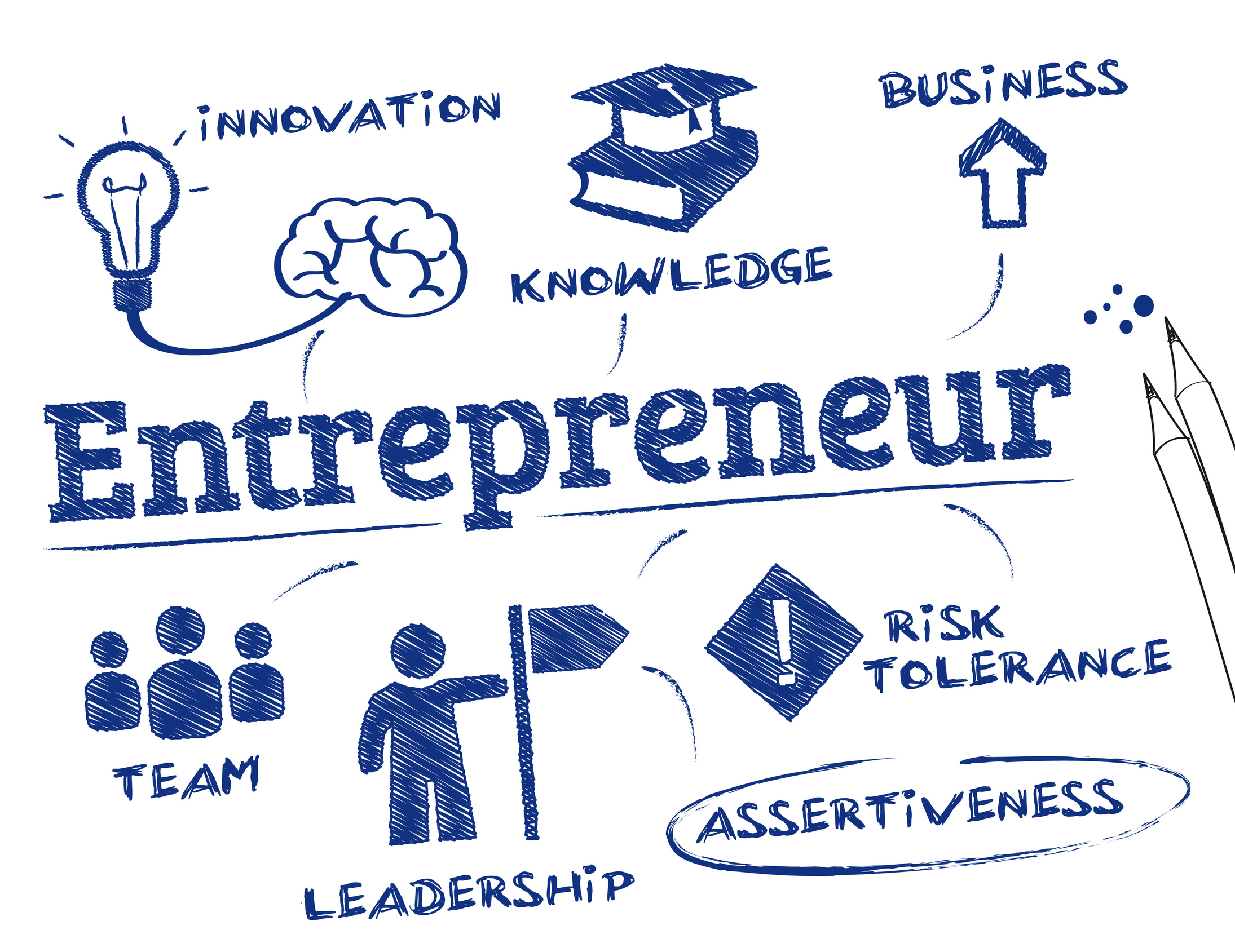 Credit linked Subsidy scheme
Exemption from excise duty
Marketing development assistance
Seed capital scheme
Tax holiday – reduction in taxes
Taxation benefits
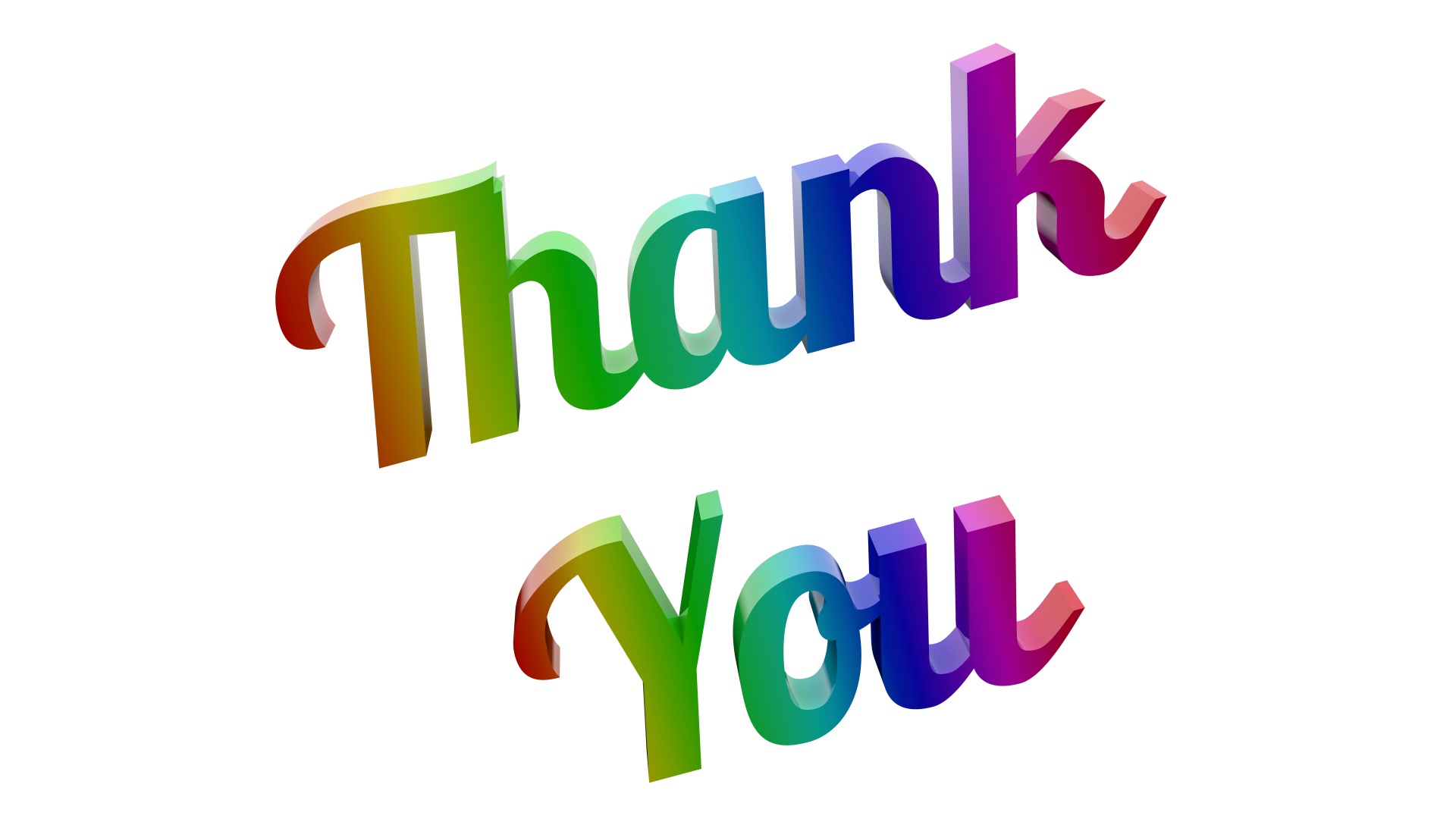 THANK YOU